新个税综合与分类税制重点征管问题解析
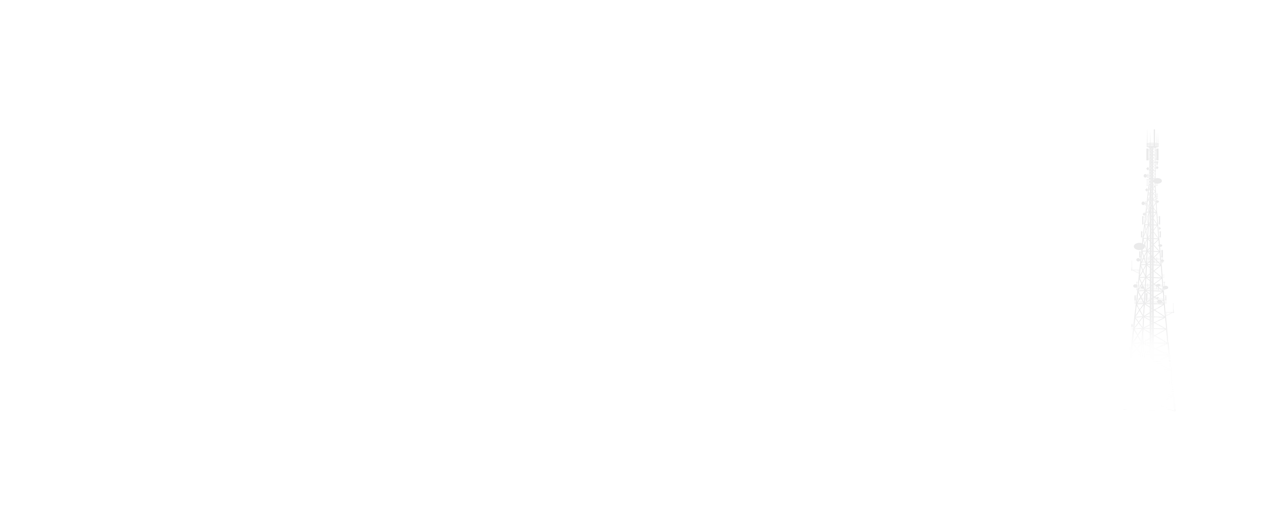 参考：国家税务总局太原市税务局
确认过眼神，都是税政人
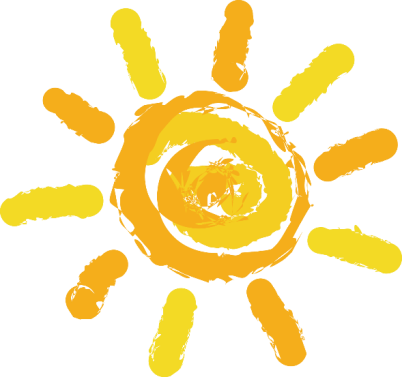 新税法实施以后，将构建“代扣代缴、自行申报、汇算清缴、多退少补、优化服务、事后抽查”的个人所得税征管方式，实现由“管户”向“管户+管人+管事”的转变。具体包括实名认证、申报纳税、汇算清缴、后续管理、信用管理五个环节。
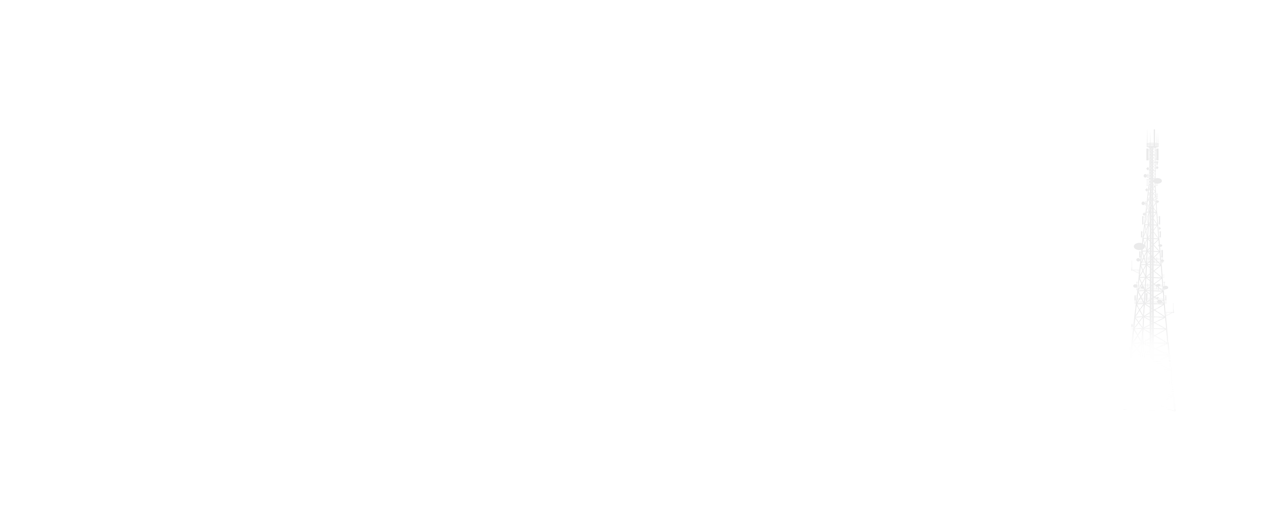 前言
preface
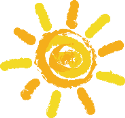 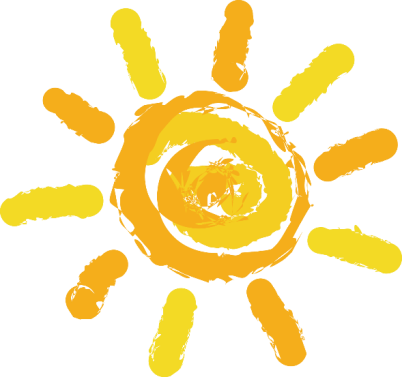 实名认证及纳税人识别号的赋码
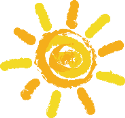 申报纳税
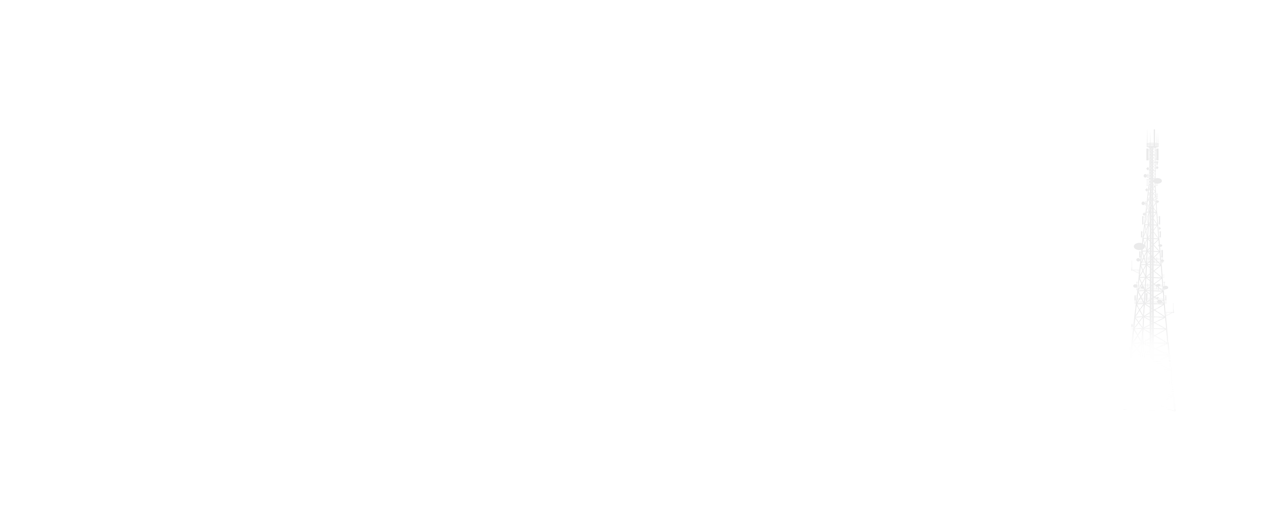 目录
contents
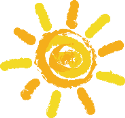 年度汇算清缴
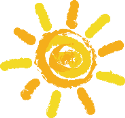 税务机关后续管理
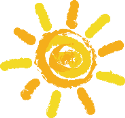 信用管理及相关纳税服务
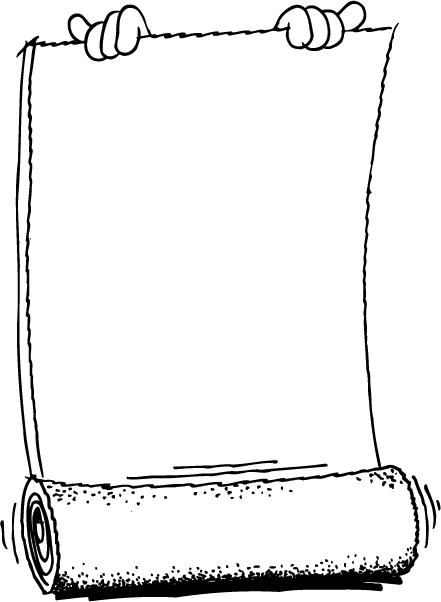 第一部分
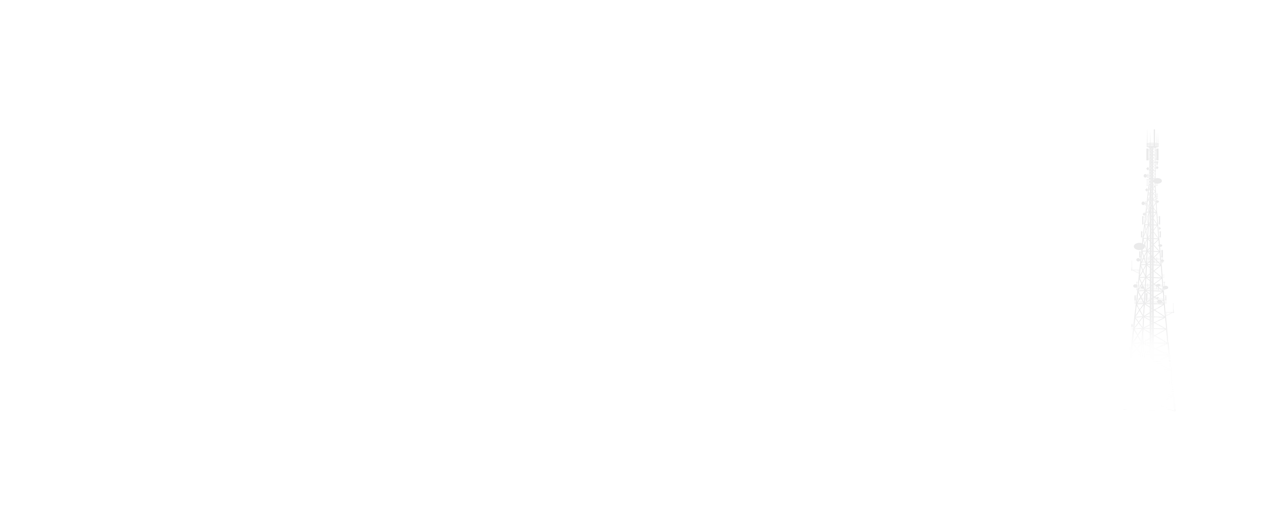 实名认证及纳税人识别号的赋码
税法及实施条例规定
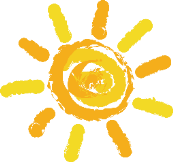 个税法： 第九条 纳税人有中国公民身份号码的，以中国公民身份号码为纳税人识别号；纳税人没有中国公民身份号码的，由税务机关赋予其纳税人识别号。扣缴义务人扣缴税款时，纳税人应当向扣缴义务人提供纳税人识别号。
税法及实施条例规定
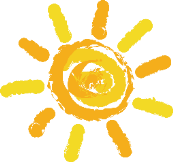 实施条例（征求意见）：第三十二条 个人应当凭纳税人识别号实名办税。
个人首次取得应税所得或者首次办理纳税申报时，应当向扣缴义务人或者税务机关如实提供纳税人识别号及与纳税有关的信息。个人上述信息发生变化的，应当报告扣缴义务人或者税务机关。
没有中国公民身份号码的个人，应当在首次发生纳税义务时，按照税务机关规定报送与纳税有关的信息，由税务机关赋予其纳税人识别号。
国务院税务主管部门可以指定掌握所得信息并对所得取得过程有控制权的单位为扣缴义务人。
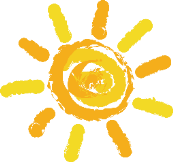 实名认证
（1）依托个税征管系统按纳税人识别号全面归集纳税人基础信息、扣缴申报、自行申报和第三方涉税信息，建立全国“一人式”档案，实现自然人纳税人涉税数据的全国集中。
    （2）纳税人有中国公民身份号码的，以中国公民身份号码为纳税人识别号;纳税人没有中国公民身份号码的，由税务机关赋予其纳税人识别号。扣缴义务人扣缴税款时，纳税人应当向扣缴义务人提供纳税人识别号。
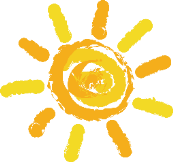 自然人纳税人识别号            ——什么是纳税人识别号？
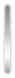 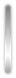 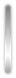 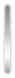 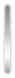 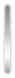 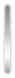 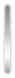 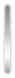 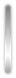 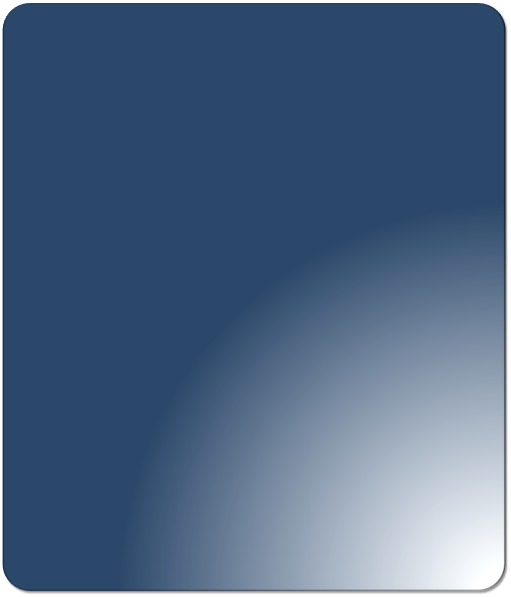 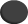 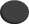 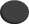 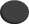 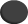 纳税人有中国公民身份号码的，以中国公民身份号码为纳税人识别号；纳税人没有中国公民身份号码的，由税务机关赋予其纳税人识别号。
扣缴义务人扣缴税款时，纳税人应当向扣缴义务人提供纳税人识别号。
——新个人所得税法第九条
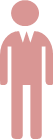 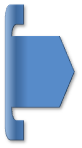 办理各项
   涉税业务
识别纳税人
唯一身份
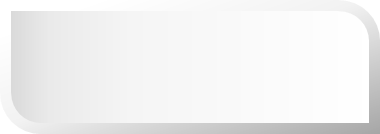 纳税人识别号
“一人式”
数据归集
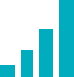 与外部门
     信息共享
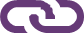 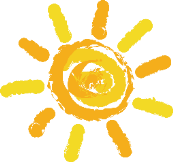 纳税人识别号分类
N
Y
没有中国公民身份号码的自然人
有中国公民身份号码的自然人
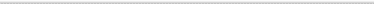 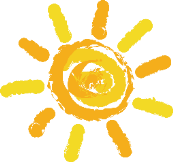 自然人纳税人识别号            ——怎么取得纳税人识别号？
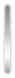 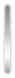 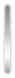 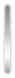 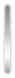 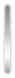 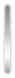 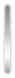 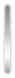 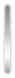 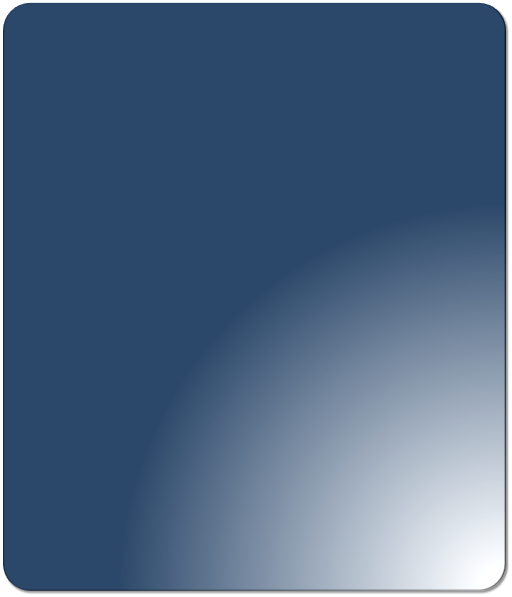 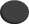 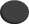 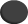 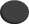 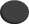 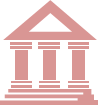 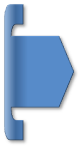 没有中国公民身份号码的个人，应当在首次发生纳税义务时，按照税务机关规定报送与纳税有关的信息，由税务机关赋予其纳税人识别号。


——个人所得税法实施条例（征求意见稿）第三十二条
有居民身份证的中国公民
向扣缴单位或税务机关出示身份证即可，无须另行申请
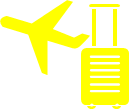 无居民身份证的华侨、港澳台居民，以及外籍个人、无国籍个人
首次发生涉税事项前，提供“姓名、身份证件类型及号码、国籍或地区、出生年月日、性别”等信息，由税务机关赋码
后续办税，提供纳税人识别号即可，无需重复申请；可凭有效身份证件找回。
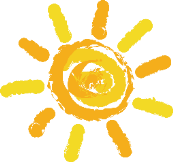 01
有效的《中华人民共和国护照》和华侨身份证明。华侨身份证明指其已取得的其他国家有效永久居留身份证明。
华   侨
02
港澳居民为有效的《港澳居民来往内地通行证》或《中华人民共和国港澳居民居住证》；台湾居民为有效的《台湾居民来往大陆通行证》或《中华人民共和国台湾居民居住证》。
港澳台居民
持有有效的《中华人民共和国外国人永久居留身份证》（以下简称永久居留证）的自然人，为永久居留证和外国护照；未持有永久居留证但持有有效的《中华人民共和国外国人工作许可证》（以下简称工作许可证）的自然人，为工作许可证和外国护照；其他外籍自然人，为外国护照。
03
外籍个人
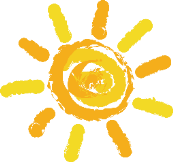 自然人纳税人识别号      ——纳税人识别号有什么用？
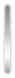 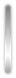 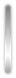 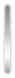 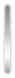 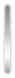 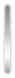 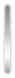 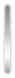 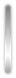 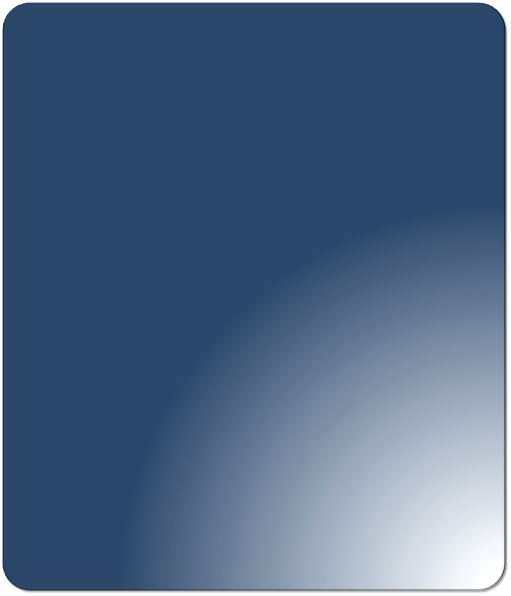 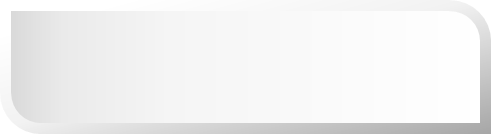 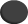 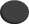 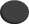 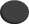 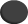 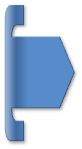 个人应当凭纳税人识别号实名办税。

——个人所得税法实施条例（征求意见稿）第三十二条
纳税人识别号的用途
个人实名办理各项涉税业务
开具完税证明
查询个人收入及纳税记录
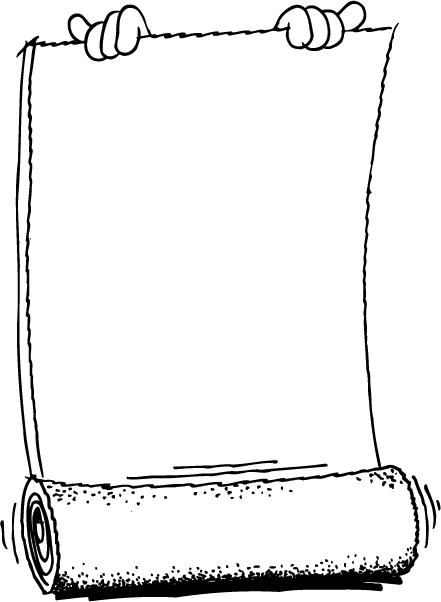 第二部分
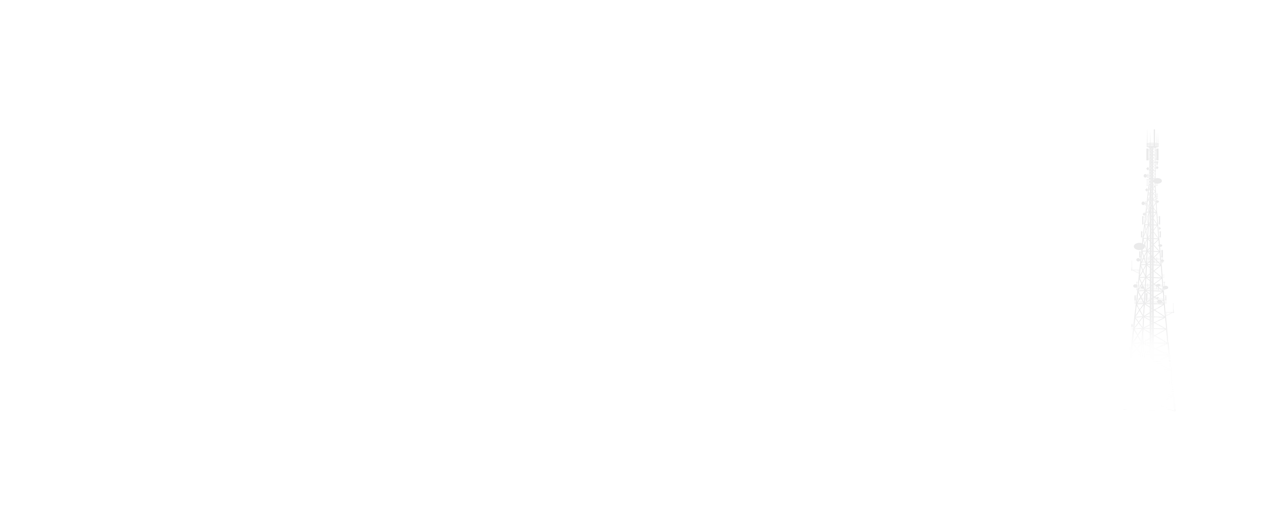 申报纳税
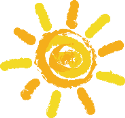 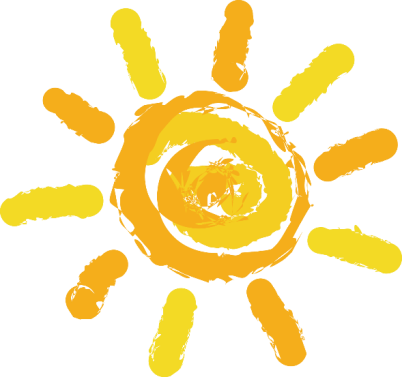 扣缴义务人
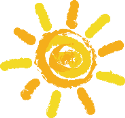 全员全额申报
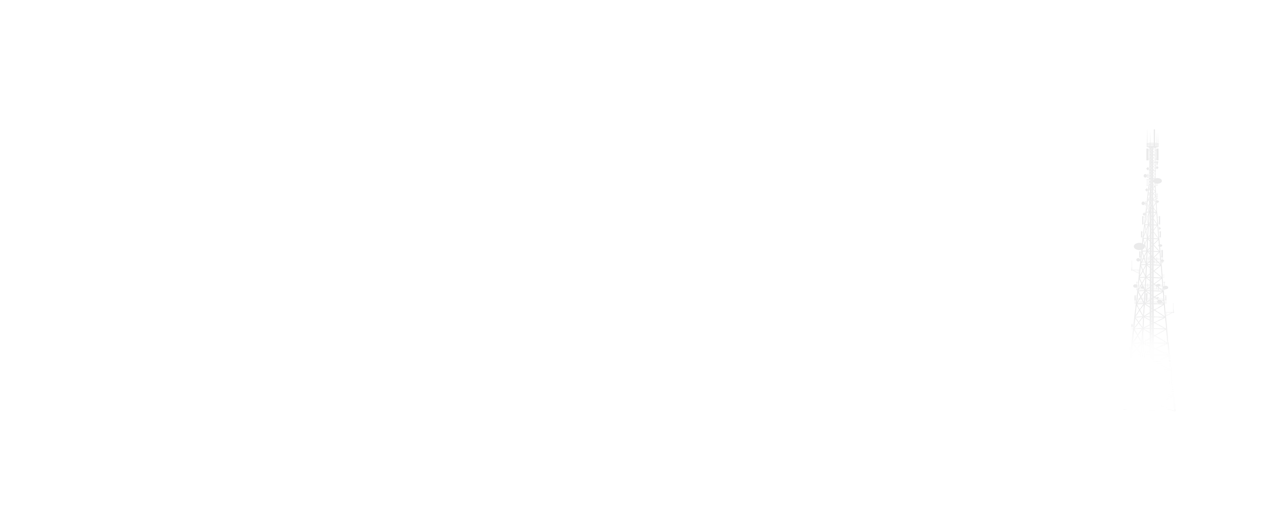 目录
contents
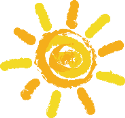 预扣预缴
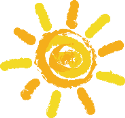 自行纳税申报
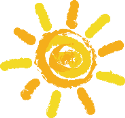 专项附加扣除操作
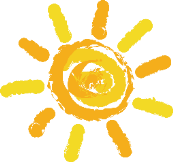 纳税申报
新税法实施后，个人所得税的申报纳税将由之前以扣缴义务人代扣代缴为主转为由扣缴义务人代扣代缴和自然人纳税人自行申报相结合的方式。
（1）代扣代缴
①代扣代缴具体分为两种情况：扣缴义务人向居民个人支付综合所得时，应按月或按次预扣预缴；扣缴义务人支付其他所得时，应按次代扣代缴。
②享受专项附加扣除的纳税人，可以在预扣预缴时将相关信息报送扣缴义务人，扣缴义务人按规定办理。
居民个人向扣缴义务人提供专项附加扣除信息的，扣缴义务人按月预扣预缴税款时应当按照规定予以扣除，不得拒绝。纳税人应当为本人填写并确认过的专项附加扣除信息的真实性、完整性负责。
在预扣预缴时未享受专项附加扣除的，可在汇算清缴时享受。
01
扣缴义务人
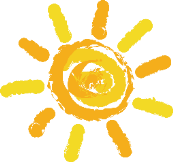 扣缴义务人
向个人支付所得的单位或者个人 。
1
国家税务总局或省级税务机关确定的，掌握纳税人所得信息并能够控制支付所得过程的单位，例如：第三方交易平台等。
2
具体流程：由国家税务总局或省级税务机关确定。两个以上单位掌握同一项所得信息并能控制支付所得过程的，税务机关可以确定其中一个单位为支付所得的单位。
3
02
全员全额申报
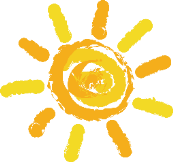 全员全额扣缴申报
扣缴义务人向个人支付应税所得或代扣税款的，应当依法办理全员全额扣缴申报。全员全额扣缴申报，是指扣缴义务人应当在支付所得或代扣税款的次月十五日内，向主管税务机关报送其支付所得和代扣税款的所有个人的有关信息、支付所得项目及数额、扣除事项及数额、扣缴税款的具体数额和总额以及其他相关涉税信息资料。

国家税务总局另有规定的除外。
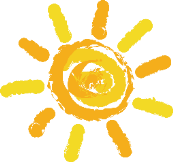 全员全额扣缴申报范围
（一）工资、薪金所得；
（二）劳务报酬所得；
（三）稿酬所得；
（四）特许权使用费所得;
（五）财产租赁所得；
（六）财产转让所得；
（七）利息、股息、红利所得；
（八）偶然所得。
（除经营所得外，均需要全员全额扣缴申报）
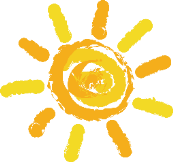 基础信息的采集报送
扣缴义务人首次向纳税人支付所得时，应当依照有关规定要求纳税人提供纳税人识别号并报送相关基础信息。
纳税人相关基础信息内容发生变化并告知扣缴义务人的，扣缴义务人应当于次月扣缴申报时向税务机关报送。
03
预扣预缴
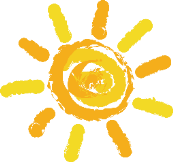 预扣预缴概述
年度中间发工资单位所扣缴的税款，只是按照一种预先计算扣缴税款的一种方法。
1
个人所得税法
居民个人的综合所得，以每一纳税年度的收入额减除费用六万元以及专项扣除、专项附加扣除和依法确定的其他扣除后的余额，为应纳税所得额。
 ——个人所得税法第六条第（一）项
根据个人全年取得的总综合所得收入、专项附加扣除等扣除项目金额，计算其应纳税款。
2
居民个人取得综合所得，按年计算个人所得税；有扣缴义务人的，由扣缴义务人按月或者按次预扣预缴税款。
预扣预缴办法由国务院税务主管部门制定。
             ——个人所得税法第十一条
对日常多预缴的税款，年度终了纳税人办理汇算清缴申报、申请退税，税务机关将及时、足额退还。
3
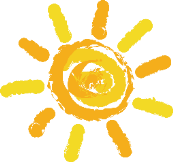 工资薪金所得的预扣预缴
累计预扣法预扣预缴税款
居民个人
直接按月或按次代扣代缴税款
非居民个人
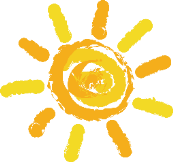 工资薪金所得的预扣预缴——累计预扣法
适用税率
累计预扣法
累计预缴应纳税所得额
45%
个人所得税法实施条例（征求意见稿）
扣缴义务人在一个纳税年度内，以纳税人在本单位截至当前月份累计工资薪金所得收入额减除纳税人申报的累计免税收入、累计基本减除费用、累计专项扣除、累计专项附加扣除和依法确定的其他扣除后的余额为累计预扣预缴应纳税所得额，适用工资薪金所得预扣预缴税率表，计算累计应预扣预缴税额，再减除累计已预扣预缴税额，其余额作为本期应预扣预缴税额。
80K
55K
30%
35%
35K
25%
25K
20%
12K
10%
3K
3%
0
0%
````````
1月
2月
3月
12月
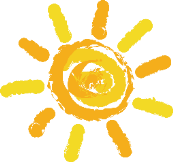 工资薪金所得的预扣预缴——累计预扣法
本期应预扣预缴税额
      =（累计预扣预缴应纳税所得额×税率 - 速算扣除数 - 累计减免税额 - 累计已预扣预缴税额
累计预扣预缴应纳税所得额
      =累计收入-累计免税收入 - 累计基本减除费用 - 累计专项扣除
            - 累计专项附加扣除  - 累计依法确定的其他扣除
累计基本减除费用，按照5000元/月乘以纳税人当年在本单位的工作月份数计算
本期应预扣预缴税额。余额为负值时，暂不退税。纳税年度终了后余额仍为负值时，由纳税人通过办理综合所得年度汇算清缴，多退少补。
附表一  工资、薪金所得预扣预缴税率表
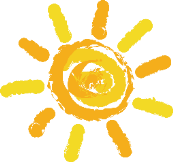 专项附加扣除在预扣预缴环节享受的问题
新个人所得税法第十一条
扣缴义务人向居民个人支付工资、薪金所得，对居民个人提供有关信息并依法要求办理专项附加扣除的，扣缴义务人应当按照《国务院关于印发个人所得税专项附加扣除暂行办法的通知》、《国家税务总局关于个人所得税专项附加扣除操作办法（试行）的公告》(实际文件名称待定)的规定，在预扣预缴税款时予以扣除，不得拒绝。
居民个人向扣缴义务人提供专项附加扣除信息的，扣缴义务人按月预扣预缴税款时应当按照规定予以扣除，不得拒绝。
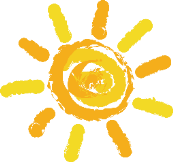 工资薪金累计预扣法优点
补退税人数最少，大部分仅有一处工资薪金所得的纳税人无需办理汇算清缴。
1
补退税金额最小，财政资金压力较小。
2
与现行企业所得税预扣预缴方法基本一致，扣缴义务人更容易接受。
3
扣缴个人所得税报告表（A表部分） 
（适用于工资、薪金所得，劳务报酬所得，稿酬所得，特许权使用费所得预扣预缴）
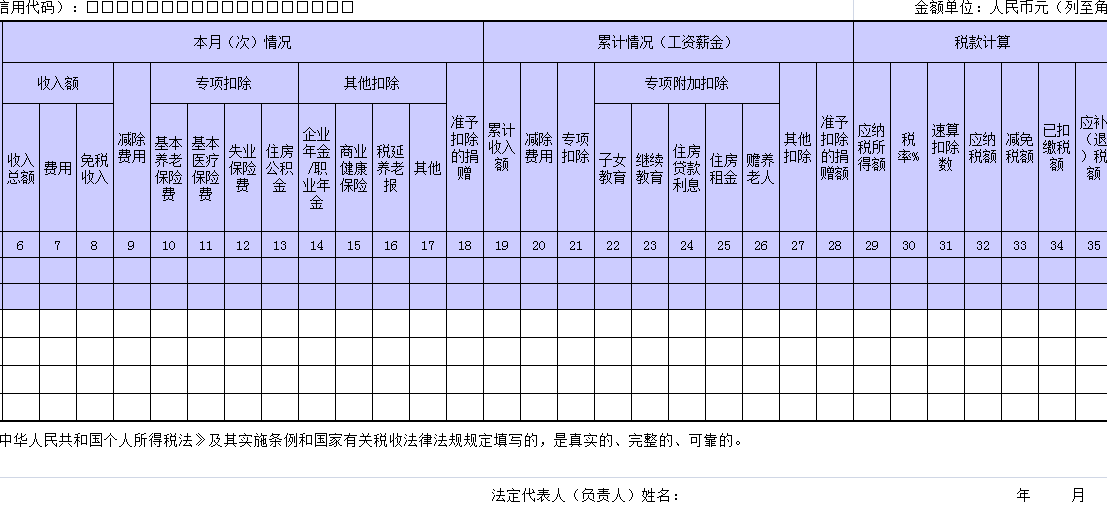 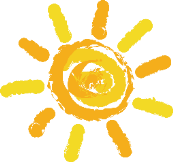 非居民纳税人工资薪金所得税款计算方法 ——直接计算扣缴
非居民个人的工资、薪金所得，以每月收入额减除费用五千元后的余额为应纳税所得额，适用按月换算后的综合所得税率表计算应纳税额。
非居民个人达到居民个人条件时，应当告知扣缴义务人，但一个纳税年度内税款扣缴方法保持不变，年度终了后按照居民个人有关规定办理汇算清缴。
非居民个人申请享受税收协定待遇的，应当在取得应税所得时主动向扣缴义务人提出，并提交相关信息、资料，扣缴义务人代扣代缴税款时按照非居民个人享受税收协定待遇有关办法办理。
非居民个人月度税率表
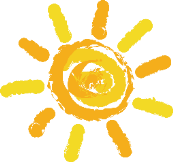 劳务报酬、稿酬所得、特许权使用费所得的扣缴方法
年度中间（预缴）：基本平移现行代扣代缴方法
居民个人
年度中间（扣缴）：直接按月或按次，以收入额为应纳税所得额，直接代扣代缴
非居民个人
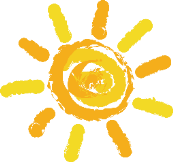 居民个人劳务报酬、稿酬所得、特许权使用费所得的预扣预缴
劳务报酬所得、稿酬所得、特许权使用费所得以每次收入减除费用后的余额为收入额；稿酬所得的收入额减按百分之七十计算。
 预扣预缴环节，每次收入不超过四千元的，费用按八百元计算；每次收入四千元以上的，费用按百分之二十计算。
劳务报酬所得应预扣预缴税额=预扣预缴应纳税所得额×预扣率-速算扣除数
稿酬所得应预扣预缴税额=预扣预缴应纳税所得额×20%
特许权使用费所得应预扣预缴税额=预扣预缴应纳税所得额×20%
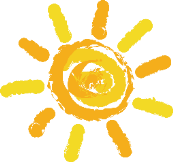 居民个人劳务报酬、稿酬所得、特许权使用费所得的预扣预缴
为什么要保留800元的预扣预缴费用标准？ 20%的预扣率高不高？
一是对于单次收入低于800元以下的低收入群体无需预缴税款，减轻各方工作量；

    二是扣缴环节保持平稳，扣缴义务人和纳税人易于接受；

    三是大部分纳税人是兼有工资薪金所得和连续性劳务报酬所得的，预缴环节税负略高于实际税负，年终自行申报以退税为主，有利于提高纳税人遵从度；

    四是对于一些符合条件的连续性劳务行业，可比照工资薪金所得计税。
劳务报酬所得预扣率表
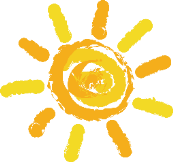 居民个人劳务报酬、稿酬所得、特许权使用费所得的预扣预缴
劳务报酬所得：劳务报酬所得属于一次性收入的，以取得该项收入为一次；
               属于同一项目连续性收入的，以一个月内取得的收入为一次。

特许权使用费： 以一项特许权的一次许可使用所取得的收入为一次。

稿 酬 所 得： 稿酬所得以每次出版、发表取得的收入为一次。个人每次以图书、报刊方式出版、发表同一作品（文字、书画、摄影以及其他作品），不论出版单位是预付还是分笔支付稿酬，或是加印该作品后再付稿酬，均应合并其稿酬所得按一次计征。在两处或两处以上出版、发表或再版所得按分次所得计征。个人的同一作品在报刊上刊载，应合并其因连载而取得的所有稿酬所得为一次。在其连载之后又出书取得的稿酬所得，或在先出书后连载取得稿酬所得，应视同再版稿酬所得分次计征。
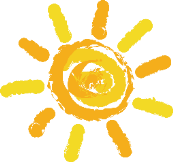 非居民个人劳务报酬、稿酬所得、特许权使用费所得的计税方法
劳务报酬所得、稿酬所得、特许权使用费所得，以每次收入额为应纳税所得额，适用按月换算后的综合所得税率表计算应纳税额。

  劳务报酬所得、稿酬所得、特许权使用费所得以收入减除百分之二十的费用后的余额为收入额。稿酬所得的收入额减按百分之七十计算。
非居民个人月度税率表
总  结
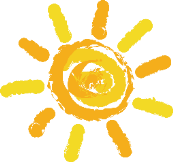 居民纳税人工资薪金所得累计预扣预缴（适用年所得税率表）；劳务报酬、稿酬、特许权使用费所得平移原计算方法，次年三月一日至六月三十日按综合所得汇算清缴。
非居民纳税人工资薪金所得以月为单位计算缴纳（适用月所得税率表）；劳务报酬、稿酬、特许权使用费所得以次为单位计算，以每次收入额为应纳税所得额，适用按月换算后的综合所得税率表计算应纳税额。
04
自行纳税申报
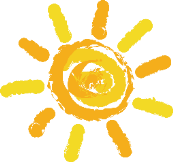 纳税申报——自行申报
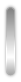 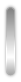 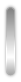 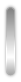 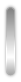 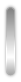 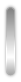 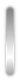 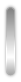 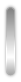 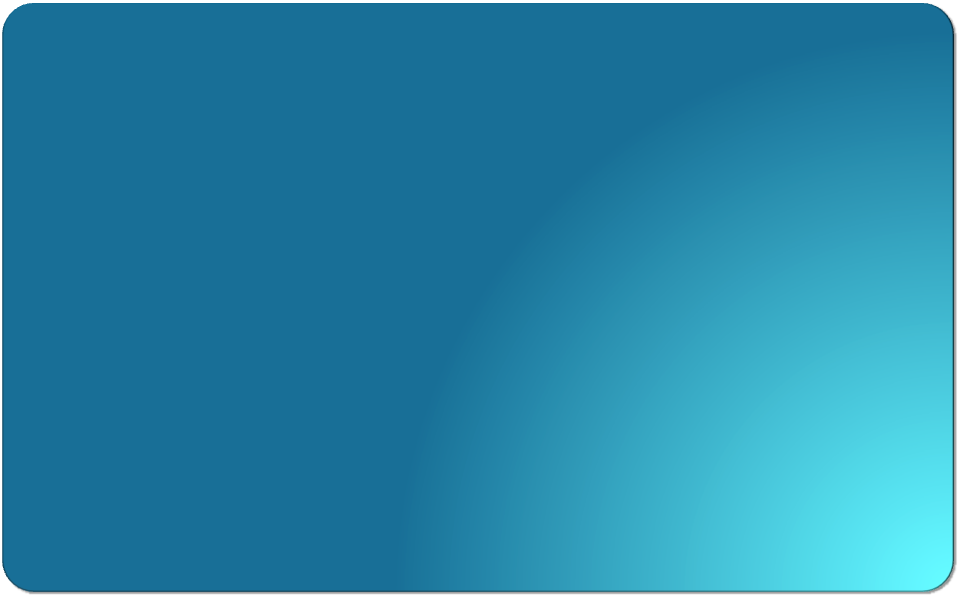 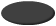 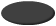 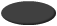 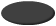 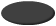 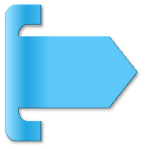 （一）取得综合所得需要办理汇算清缴；
（二）取得应税所得没有扣缴义务人；
（三）取得应税所得，扣缴义务人未扣缴税款；
（四）取得境外所得；
（五）因移居境外注销中国户籍；
（六）非居民个人在中国境内从两处以上取得工资、薪金所得；
（七）国务院规定的其他情形。
                               ——新个人所得税法第十条
取得应税所得没有扣缴义务人
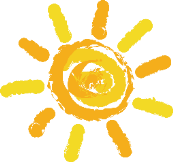 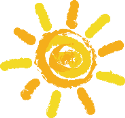 经营所得——预缴申报
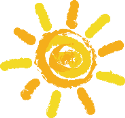 经营所得——汇算清缴
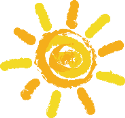 经营所得——两处以上
经营所得——预缴申报
主要情形
纳税期限
除省级税务机关另有规定外，纳税人取得经营所得的，应在季度终了后的十五日内
（一）个体工商户从事生产、经营活动取得的所得，个人独资企业投资人、合伙企业的个人合伙人来源于境内注册的个人独资企业、合伙企业生产、经营的所得；

（二）个人依法从事办学、医疗、咨询以及其他有偿服务活动取得的所得；

（三）个人对企业、事业单位承包经营、承租经营以及转包、转租取得的所得；

（四）个人从事其他生产、经营活动取得的所得；
纳税地点
经营管理所在地主管税务机关
申报内容
《个人所得税经营所得纳税申报表（A表）》
经营所得——汇算清缴
主要情形
纳税期限
（一）个体工商户从事生产、经营活动取得的所得，个人独资企业投资人、合伙企业的个人合伙人来源于境内注册的个人独资企业、合伙企业生产、经营的所得；

（二）个人依法从事办学、医疗、咨询以及其他有偿服务活动取得的所得；

（三）个人对企业、事业单位承包经营、承租经营以及转包、转租取得的所得；

（四）个人从事其他生产、经营活动取得的所得；
纳税人取得经营所得，应当在取得所得的次年三月三十一日前
纳税地点
经营管理所在地主管税务机关
申报内容
《个人所得税经营所得纳税申报表（B表）》
经营所得——两处以上
主要情形
从两处或两处以上取得经营所得且各处经营所得中有需要办理汇算清缴情形的
（一）个体工商户从事生产、经营活动取得的所得，个人独资企业投资人、合伙企业的个人合伙人来源于境内注册的个人独资企业、合伙企业生产、经营的所得；

（二）个人依法从事办学、医疗、咨询以及其他有偿服务活动取得的所得；

（三）个人对企业、事业单位承包经营、承租经营以及转包、转租取得的所得；

（四）个人从事其他生产、经营活动取得的所得；
纳税地点
选择其中一处实际经营管理场所所在地主管税务机关
申报内容
《个人所得税经营所得纳税申报表（C表）》
取得应税所得，扣缴义务人未扣缴税款
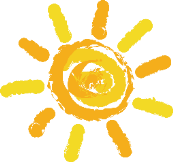 取得应税所得，扣缴义务人
未扣缴税款的纳税申报
主要情形
纳税期限
取得所得的次年三月一日至六月三十日内
纳税地点
（一）居民个人取得综合所得的
综合所得汇算清缴地主管税务机关
申报内容
《个人所得税年度自行纳税申报表》
取得应税所得，扣缴义务人
未扣缴税款的纳税申报
主要情形
纳税期限
取得所得的次年六月三十日前
在次年六月三十日前离境的，应当在离境前办理纳税申报
（二）非居民个人取得工资薪金所得、劳务报酬所得、稿酬所得、特许权使用费所得的
纳税地点
扣缴义务人主管税务机关
申报内容
《个人所得税自行纳税申报表》
取得应税所得，扣缴义务人
未扣缴税款的纳税申报
纳税期限
主要情形
取得所得的次年六月三十日前
纳税地点
（三）纳税人取得利息股息红利所得、财产租赁所得、财产转让所得和偶然所得的
分别向各所得项目的纳税义务发生地主管税务机关
申报内容
《个人所得税自行纳税申报表》
取得境外所得的纳税申报
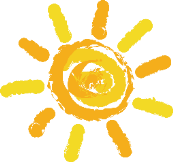 关于取得境外所得的纳税申报
纳税期限
主要情形
取得所得的次年三月一日至六月三十日内
纳税地点
（一）从境外取得所得，且中国境内有任职、受雇单位的
中国境内任职、受雇单位主管税务机关
申报内容
《个人所得税年度自行纳税申报表》
关于取得境外所得的纳税申报
纳税期限
主要情形
取得所得的次年三月一日至六月三十日内
纳税地点
（二）从境外取得所得，且中国境内没有任职、受雇单位
户籍所在地主管税务机关；

中国境内经常居住地主管税务机关
申报内容
《个人所得税年度自行纳税申报表》
因移居境外注销中国户籍的纳税申报
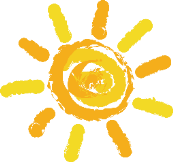 因移居境外注销
中国户籍的纳税申报
纳税期限
主要情形
注销户籍前
纳税地点
（一）纳税人取得综合所得、经营所得的
户籍所在地主管税务机关
申报内容
当年综合所得、经营所得的汇算清缴。

尚未办理上一年度综合所得、经营所得汇算清缴的，一并办理。
因移居境外注销
中国户籍的纳税申报
纳税期限
主要情形
注销户籍前
（二）纳税人在注销户籍当年取得利息股息红利所得、财产租赁所得、财产转让所得和偶然所得的，
纳税地点
户籍所在地主管税务机关
申报内容
申报当年上述所得的完税情况。
因移居境外注销
中国户籍的纳税申报
纳税期限
主要情形
注销户籍前
（三）纳税人已申报或者税务机关已查实但是纳税人未缴或者少缴税款的
纳税地点
户籍所在地主管税务机关
申报内容
结清欠缴的税款。
纳税人存在分期缴税且未缴纳完毕的，结清尚未缴纳的税款
因移居境外注销
中国户籍的纳税申报
纳税期限
主要情形
注销户籍前
（四）纳税人办理注销户籍纳税申报时，需要办理专项附加扣除、依法确定的其他扣除的
纳税地点
户籍所在地主管税务机关
申报内容
《个人所得税专项附加扣除信息表》
《商业健康保险税前扣除情况明细表》
《个人税收递延型商业养老保险税前
扣除情况明细表》等。
非居民个人在中国境内从两处以上取得工资、薪金所得的纳税申报
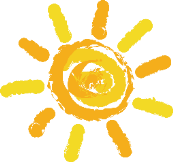 非居民个人在中国境内从两处以上
取得工资、薪金所得的纳税申报
主要情形
纳税期限
取得所得的次月十五日内
非居民个人在同一月份，自中国境内两处或者两处以上任职受雇单位取得工资、薪金所得。

非居民个人在办理申报纳税时需要享受税收协定待遇的，按照非居民享受税收协定待遇有关规定执行。
纳税地点
其中一处任职受雇单位所在地主管税务机关
申报内容
《个人所得税自行纳税申报表》
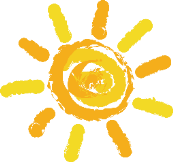 申报方式
远程办税端
邮寄
直接到主管税务机关申报
其他方式申报
05
专项附加扣除操作办法
新税法规定
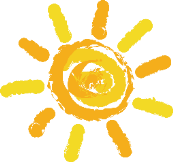 第六条  应纳税所得额的计算：
     （一）居民个人的综合所得，以每一纳税年度的收入额减除费用六万元以及专项扣除、专项附加扣除和依法确定的其他扣除后的余额，为应纳税所得额。
      本条第一款第一项规定的专项扣除，包括居民个人按照国家规定的范围和标准缴纳的基本养老保险、基本医疗保险、失业保险等社会保险费和住房公积金等；专项附加扣除，包括子女教育、继续教育、大病医疗、住房贷款利息或者住房租金、赡养老人等支出，具体范围、标准和实施步骤由国务院确定，并报全国人民代表大会常务委员会备案。
  第十一条   居民个人向扣缴义务人提供专项附加扣除信息的，扣缴义务人按月预扣预缴税款时应当按照规定予以扣除，不得拒绝。
实施条例（征求意见）规定
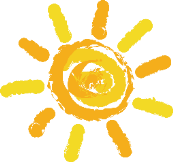 第三十六条 居民个人取得工资、薪金所得时，可以向扣缴义务人提供专项附加扣除有关信息，由扣缴义务人扣缴税款时办理专项附加扣除。纳税人同时从两处以上取得工资、薪金所得，并由扣缴义务人办理专项附加扣除的，对同一专项附加扣除项目，纳税人只能选择从其中一处扣除。
      居民个人取得劳务报酬所得、稿酬所得、特许权使用费所得，应当在汇算清缴时向税务机关提供有关信息，办理专项附加扣除。
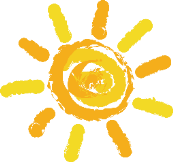 专项附加扣除的办理
                        ——专项附加扣除有什么？
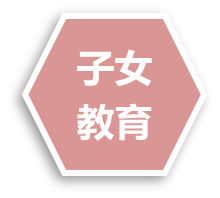 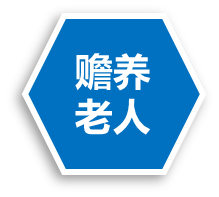 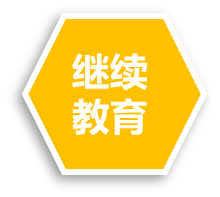 新税法设立了6项专项附加扣除


《个人所得税专项附加扣除暂行办法》（征求意见稿）对扣除范围、标准和实施步骤作出具体规定
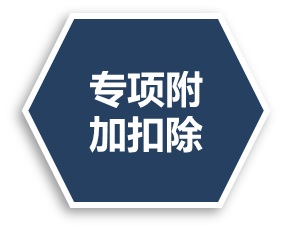 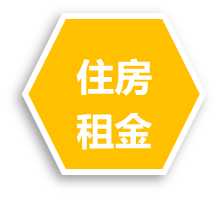 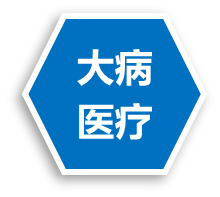 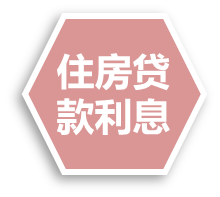 1
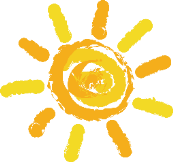 专项附加扣除的办理
         ——专项附加扣除怎么办？
可以选择预扣预缴环节，由扣缴单位预扣工薪所得税款时进行扣除。

可以选择汇算清缴环节，自主办理综合所得汇算清缴申报时扣除。
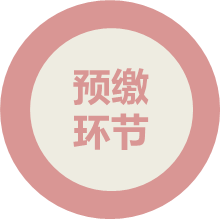 有工资的纳税人
可以选择在扣缴单位预扣预缴环节办理专项附加扣除。
预扣预缴时没有办理专项附加扣除或者没有享受到位的
在汇算清缴进行专项附加扣除
预扣预缴时因没有进行专项附加扣除而多预缴的税款
纳税人可以申请退税
汇算清缴
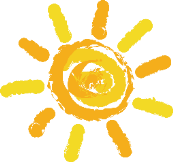 专项附加扣除在预扣预缴环节办理的流程和方法
                             ——我该如何在单位办理专项附加扣除？
我是员工
自行判断
   是否符合6项专项附加扣除范围的规定
选择通过单位扣除
   通过填写相应表单，将专项附加扣除相关信息提供给扣缴单位，单位接收后在发放工资时，像办理“三险一金”扣除一样，为纳税人办理专项附加扣除。
专项可附加扣除信息发生变化
   纳税人应当及时通过重新填报相关信息表并提交给单位，以便按照新信息办理扣除。
不愿将个人专项附加扣除信息提供给单位
   可以在纳税年度终了后的次年3月1日至6月30日内，依法向汇算清缴地税务机关办理综合所得汇算清缴时申报扣除。
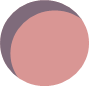 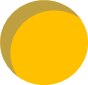 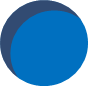 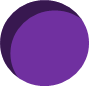 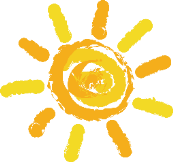 专项附加扣除在预扣预缴环节办理的流程和方法
                                   ——办理扣除时，我需要提供什么？
以子女教育例
01
填写专项附加扣除信息表，提交单位办理扣除。
子女和配偶的姓名
身份证件号码
学籍号
教育阶段
选择扣除比例
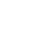 专项附加扣除相关证明资料，由纳税人留存备查。
02
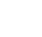 纳税人应当对本人填写并确认过的专项附加扣除信息负责。
无须另行报送资料，
视最终征求意见情
况确定
03
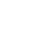 04
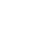 税务机关将尽量简化办税手续，尽可能少的采集相关必要信息，减少资料报送。
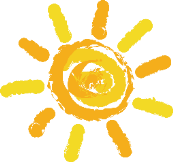 专项附加扣除在预扣预缴环节办理的流程和方法
         ——我如果没有及时将扣除信息提供给单位怎么办？
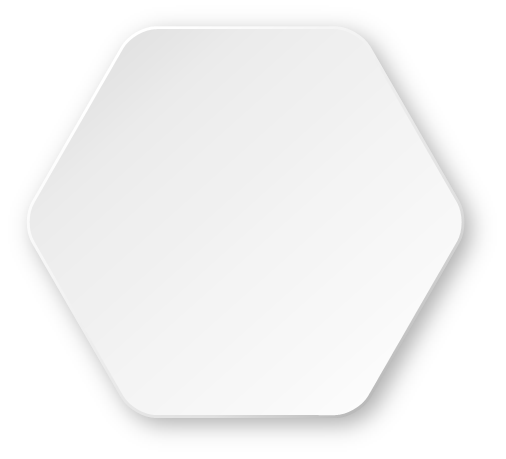 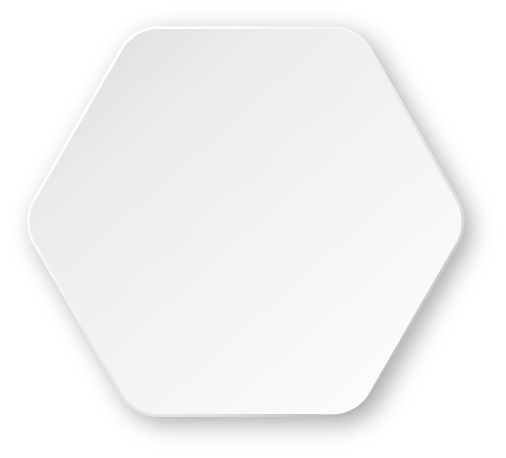 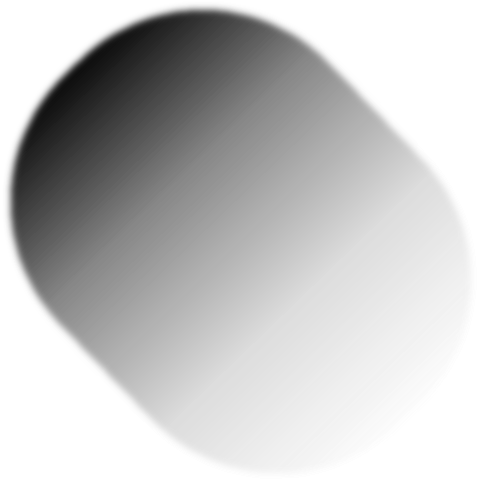 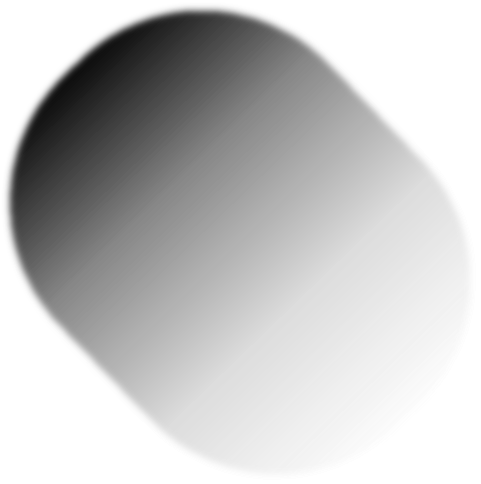 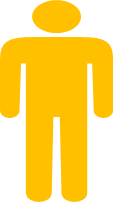 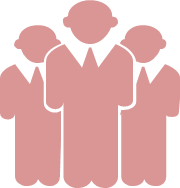 扣缴单位
自行办理
在次年3月1日至6月30日内，依法向汇算清缴地税务机关办理综合所得汇算清缴时申报扣除
在一个纳税年度内提供给扣缴单位在以后的月份发放工资时扣除。
专项附加扣除在预扣预缴环节办理的流程和方法
         ——单位不给我办理扣除，怎么办？
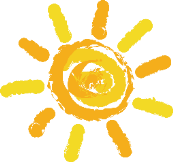 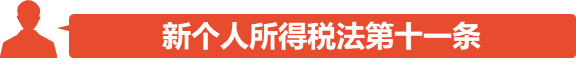 居民个人向扣缴义务人提供专项附加扣除信息的，扣缴义务人按月预扣预缴税款时应当按照规定予以扣除，不得拒绝。
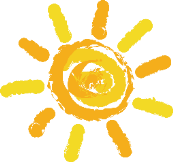 专项附加扣除在预扣预缴环节办理的流程和方法
         ——单位财务如何为员工办理专项附加扣除？
发放工资
办理全员
员额申报
办理扣除
计算税款
我是单位财务
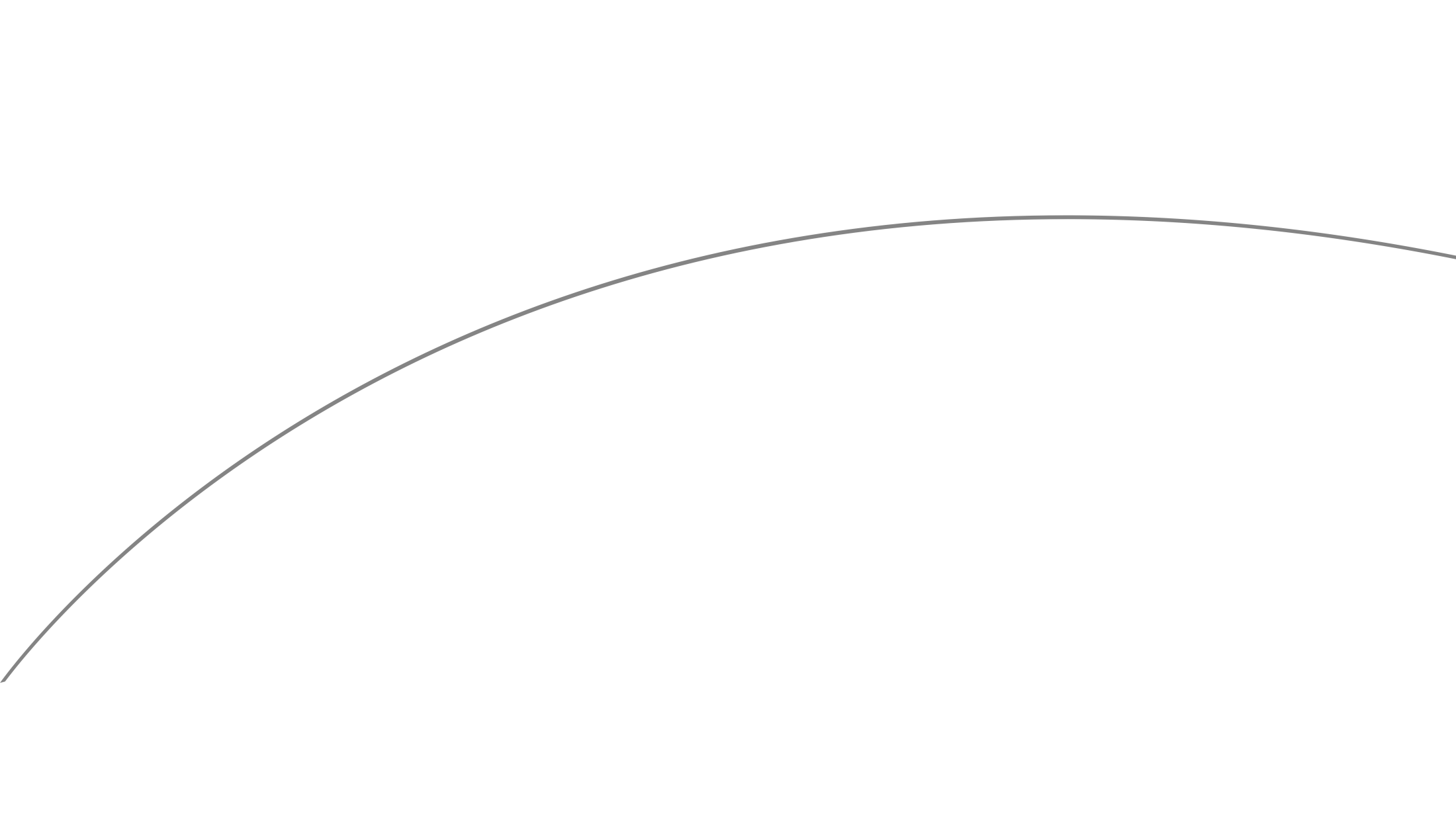 员工提交扣除信息
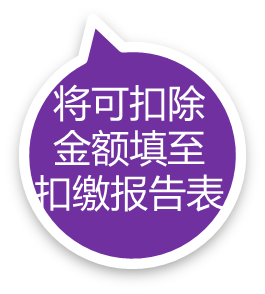 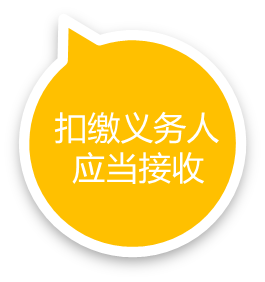 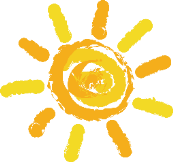 专项附加扣除在预扣预缴环节办理的流程和方法
         ——单位会不会因为员工申报专项附加扣除有误承担责任？
个人所得税法实施条例（征求意见稿）
个人所得税专项附加扣除
暂行办法（征求意见稿）
纳税人发现扣缴义务人提供或者扣缴申报的个人信息、所得、扣缴税款等与实际情况不符的，有权要求扣缴义务人修改。扣缴义务人拒绝修改的，纳税人可以报告税务机关，税务机关应当及时处理。
        扣缴义务人发现纳税人提供的信息与实际情况不符的，可以要求纳税人修改，纳税人拒绝修改的，扣缴义务人应当报告税务机关，税务机关应当及时处理

                                ——第四十条
纳税人首次享受专项附加扣除，应当将相关信息提交扣缴义务人或者税务机关，扣缴义务人应尽快将相关信息报送税务机关，纳税人对所提交信息的真实性负责。专项附加扣除信息发生变化的，应当及时向扣缴义务人或者税务机关提供相关信息。
                             --第二十三条
如何办理六项专项附加扣除？
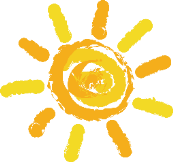 总体流程
工资薪金预扣预缴环节
综合所得汇算清缴环节
符合子女教育、继续教育、住房贷款利息或住房租金、赡养老人专项附加扣除范围和条件的纳税人
01
可以通过远程办税端、电子模板或者纸质报表等方式，向扣缴义务人报送个人所得税专项附加扣除信息
02
扣缴义务人在预扣预缴税款时，按其可享受的累计扣除额办理扣除
03
总体流程
综合所得汇算清缴环节
工资薪金预扣预缴环节
符合大病医疗专项附加扣除范围和条件的纳税人
纳税人未取得工资、薪金所得，仅取得劳务报酬所得、稿酬所得、特许权使用费所得需要享受专项附加扣除的纳税人
01
纳税人在预扣预缴税款环节未享受或未足额享受专项附加扣除的纳税人
纳税年度终了后，纳税人可以通过远程办税端、电子模板或者纸质报表等方式，向主管税务机关报送个人所得税专项附加扣除信息并办理汇算清缴。
02
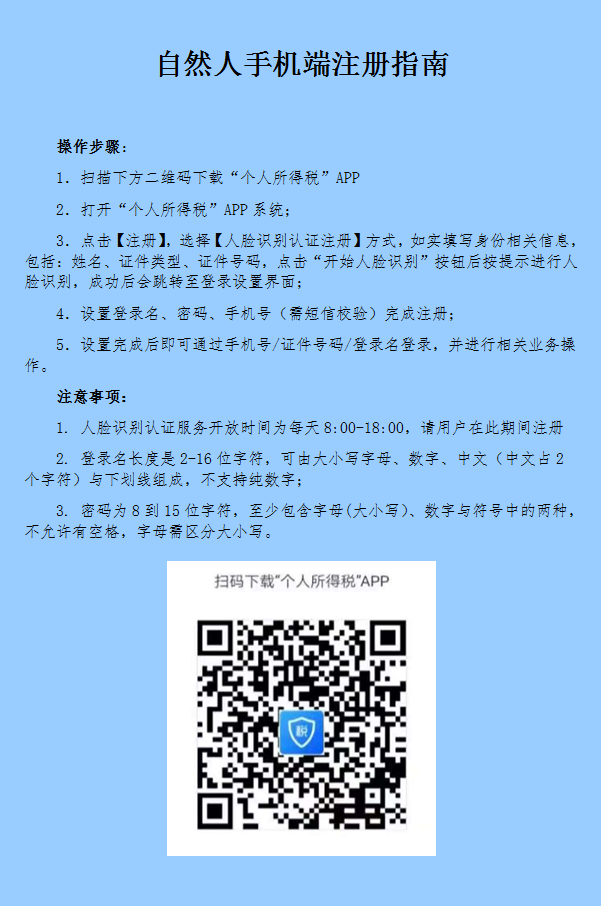 自然人手机APP注册指南
享受扣除优惠的起止时间
子女教育
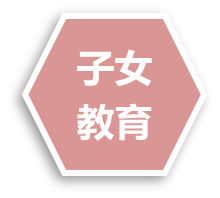 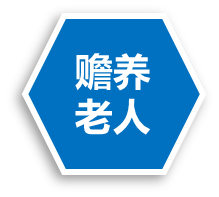 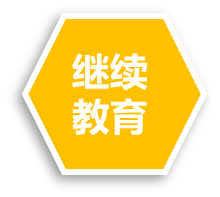 学前教育阶段

子女年满3周岁当月至小学入学前。
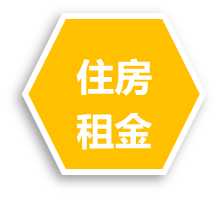 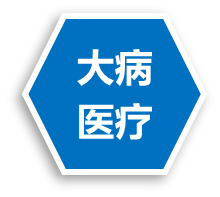 学历教育

子女接受全日制学历教育入学的当月至全日制学历教育结束的当月。
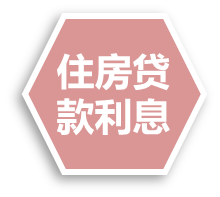 因病或其他非主观原因休学且学籍继续保留的休学期间，以及施教机构按规定组织实施的寒暑假、升学假期连续计算。
享受扣除优惠的起止时间
继续教育
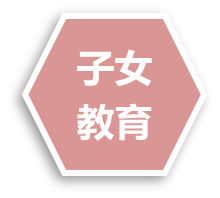 学历（学位）继续教育

在中国境内接受学历（学位）继续教育入学的当月至继续教育结束的当月
同一学历继续教育的扣除期限最长不得超过48个月
因病或其他非主观原因休学且学籍继续保留的休学期间，以及施教机构按规定组织实施的寒暑假、升学假期连续计算。
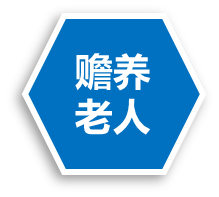 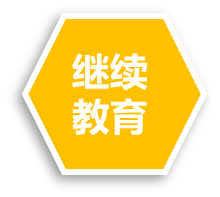 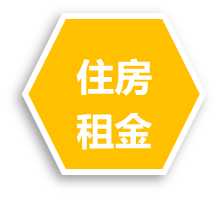 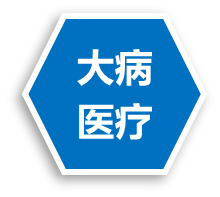 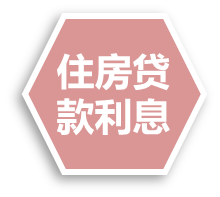 技能人员 &专业技术人员职业资格继续教育

取得相关证书的当年
享受扣除优惠的起止时间
大病医疗
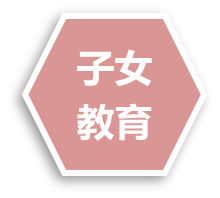 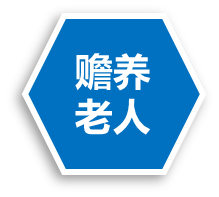 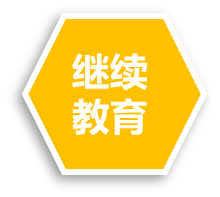 医保信息系统记录的医药费用的当年
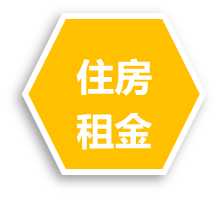 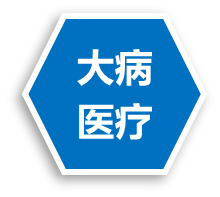 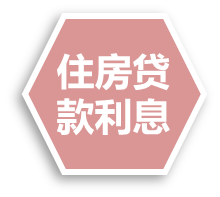 享受扣除优惠的起止时间
住房贷款利息
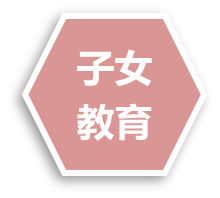 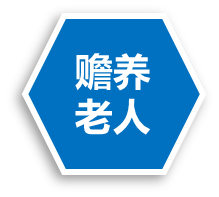 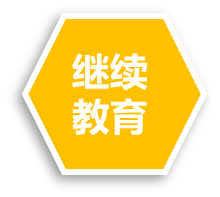 贷款合同约定开始还款的当月至贷
款全部归还或贷款合同终止的当月

扣除期限最长不得超过240个月
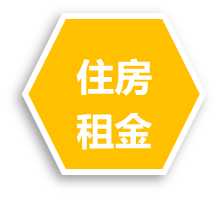 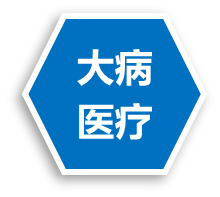 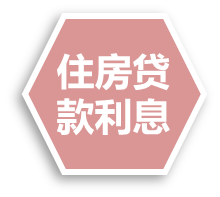 享受扣除优惠的起止时间
住房租金
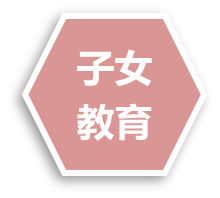 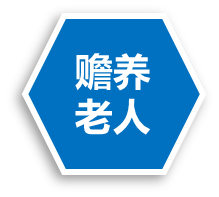 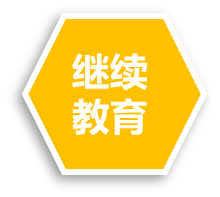 租赁合同（或协议）约定支付租金
的当月至租赁行为终止的当月
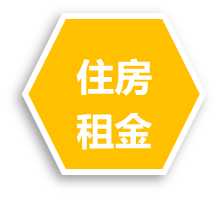 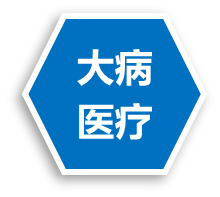 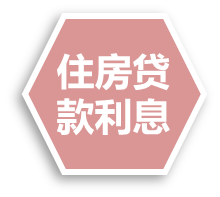 享受扣除优惠的起止时间
赡养老人
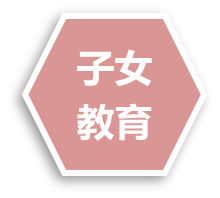 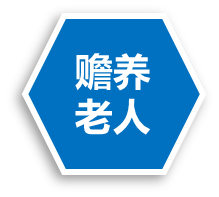 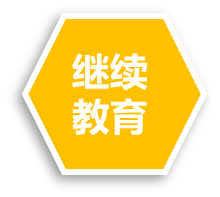 被赡养人年满60周岁的当月至
赡养义务终止的年末
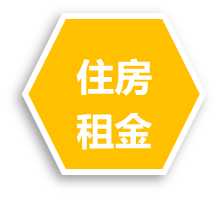 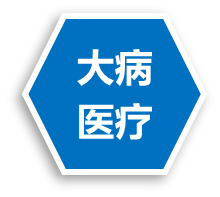 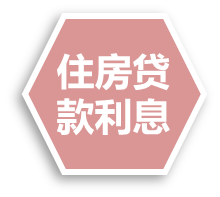 工资薪金所得办理扣除的时间
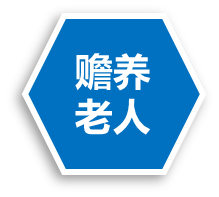 自符合条件开始，可以选择向支付工资、薪金所得的扣缴义务人提供专项附加扣除有关信息；
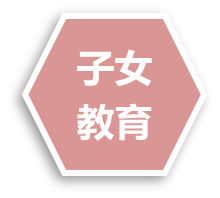 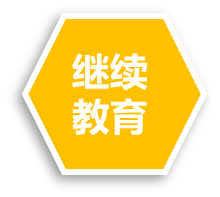 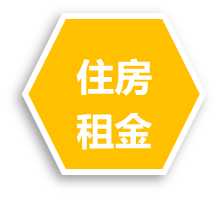 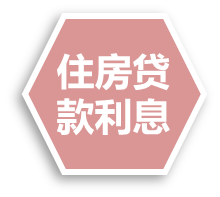 也可以选择在次年3月1日至6月30日内，向汇缴地主管税务机关办理汇算清缴申报时扣除
两处以上取得工资、薪金所得：对同一专项附加扣除项目，
一个纳税年度内，纳税人只能选择从其中一处扣除。
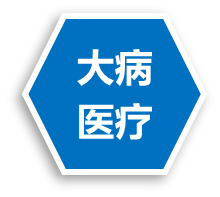 在次年3月1日至6月30日内，向汇缴地主管税务
机关办理汇算清缴申报时扣除
办理扣除
扣缴义务人办理工资薪金所得预扣预缴税款时，为纳税人办理专项附加扣除
自纳税人离职不再发放工资薪金所得的当月起，停止办理专项附加扣除
纳税人报送《个人所得税专项附加扣除信息表》
纳税人年度中间更换工作单位的，在原扣缴义务人已经享受过的专项附加扣除，不得重复享受
办理扣除
未取得工资、薪金所得
仅取得劳务报酬所得、稿酬所得、特许权使用费所得需要享受专项附加扣除的，应当在次年3月1日至6月30日内，自行向汇缴地主管税务机关报送《信息表》并在办理汇算清缴时扣除。
补充扣除
一个纳税年度内，纳税人在预扣预缴税款环节未享受或未足额享受专项附加扣除的：
（1）在当年内向支付工资、薪金所得的扣缴义务人申请补充扣除
（2）在次年3月1日至6月30日内，向汇缴地主管税务机关进行汇算清缴申报时办理专项附加扣除。
报送信息及确认
选择次年在同一扣缴义务人处继续享受专项附加扣除的，每年12月份对《信息表》内容进行确认
纳税人填报《个人所得税专项附加扣除信息表》
资料报送
信息受理
信息变化
信息确认
将相关变化信息填写至《信息表》相应栏次，并及时向扣缴义务人或税务机关报送
首次享受时
新入职
更换工作单位
选择在汇算清缴时享受
报送信息及留存备查资料
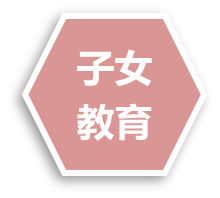 报送信息
留存备查资料
配偶及子女的姓名、身份证照类型及号码
接受教育阶段
当前受教育阶段起止时间
就读学校全称
就读国家（地区）
与配偶之间扣除分配比例等信息
在境外接受学历教育的
境外学校录取通知书
留学签证等
电子模板初样
子女教育
报送信息及留存备查资料
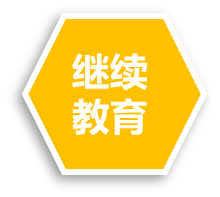 报送信息
留存备查资料
学历（学位）继续教育：入学时间
职业资格继续教育的
职业资格证书等资料
职业资格继续教育

证书名称
证书编号
发证机关
发证（批准）时间
电子模板初样
继续教育
报送信息及留存备查资料
报送信息
留存备查资料
住房贷款合同
贷款还款支出凭证等资料
房屋所有权证号/预售合同编号
房屋坐落地址
贷款方式
贷款合同编号
借款期限
首次还款日期等信息；

有配偶的填写
配偶的姓名身份证照类型及号码
住房贷款利息
电子模板初样
住房贷款利息
报送信息及留存备查资料
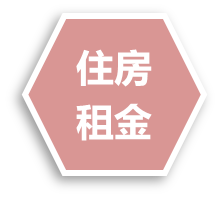 报送信息
留存备查资料
主要工作城市
租住房屋所有权或不动产证号
租赁房屋坐落地址
出租人姓名及身份证照类型和号码
（或出租方单位名称及社会统一信用代码）
住房租赁合同或协议信息
租赁期起
租赁期止等信息；

有配偶的填写
配偶的姓名、身份证照类型及号码。
住房租赁合同或协议等资料
电子模板初样
住房租金
报送信息及留存备查资料
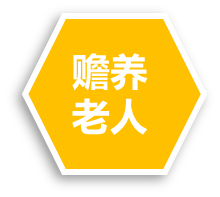 报送信息
留存备查资料
是否独生子女
本人月扣除金额
被赡养人姓名及身份证照类型、号码
与纳税人关系；

有共同赡养人的
分摊方式
共同赡养人姓名及身份证照类型、号码
约定或指定分摊的，需留存书面分摊协议等资料
电子模板初样
赡养老人
报送信息及留存备查资料
报送信息
留存备查资料
大病患者姓名
身份证照类型及号码
与纳税人关系；
大病患者医疗支出总金额
自付金额
医药服务收费及医保报销相关票据原件（或复印件）等资料
大病医疗
电子模板初样
大病医疗
其他留存备查资料
其他留存备查资料：纳税人无法提供留存备查资料，或者留存备查资料不足以证明相关情况的，税务机关可以要求纳税人提供其他佐证资料。
纳税人资料留存备查：自汇算清缴期结束后保存五年
扣缴义务人资料留存备查：自预扣预缴年度的次年起五年内留存备查
信息报送方式
电子税务局
手机端
网页端
远程办税端
纸质报表
电子模板
扣缴义务人
主管税务机关
鼓励并引导纳税人采用远程办税端报送信息
相关责任
对所提交的专项附加扣除信息的真实性、准确性、完整性负责
纳税人
扣缴义务人应当按照规定予以扣除，不得拒绝
为纳税人报送的专项附加扣除信息保密
不得擅自更改纳税人提供的相关信息
于年度终了后一个月内，向纳税人提供已办理的专项附加扣除项目及金额等信息
扣缴义务人
信用惩戒
信用惩戒
（一）报送虚假专项附加扣除信息；
（二）重复享受专项附加扣除；
（三）超范围或标准享受专项附加扣除；
（四）拒不提供留存备查资料；
（五）留存备查资料不全，且不能提供其他佐证材料；
（六）税务总局规定的其他情形。
主管税务机关责令其限期改正，并纳入个人纳税信用记录，作为税务机关以后年度事后抽查和风险管理的重点对象，视情节实施联合惩戒
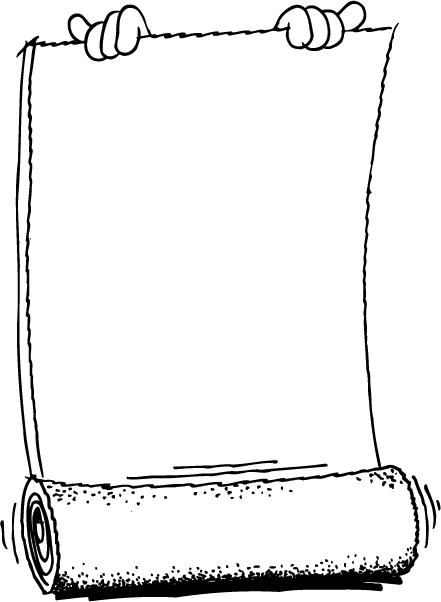 第三部分
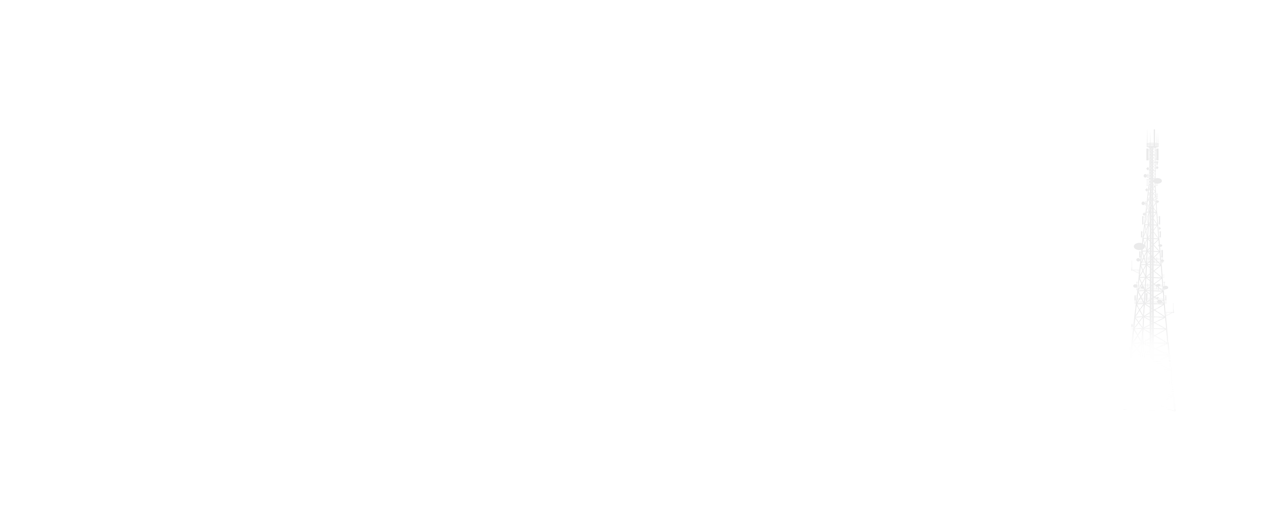 年度汇算清缴
新税法规定
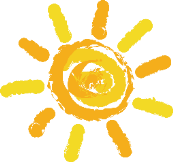 第十条  有下列情形之一的，纳税人应当依法办理纳税申报：
    （一）取得综合所得需要办理汇算清缴；
    （二）取得应税所得没有扣缴义务人；
    （三）取得应税所得，扣缴义务人未扣缴税款；
    （四）取得境外所得；
    （五）因移居境外注销中国户籍；
    （六）非居民个人在中国境内从两处以上取得工资、薪金所得；
    （七）国务院规定的其他情形。
      扣缴义务人应当按照国家规定办理全员全额扣缴申报，并向纳税人提供其个人所得和已扣缴税款等信息。
新税法规定
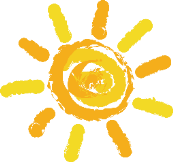 第十一条    居民个人取得综合所得，按年计算个人所得税；有扣缴义务人的，由扣缴义务人按月或者按次预扣预缴税款；需要办理汇算清缴的，应当在取得所得的次年三月一日至六月三十日内办理汇算清缴。预扣预缴办法由国务院税务主管部门制定。
      居民个人向扣缴义务人提供专项附加扣除信息的，扣缴义务人按月预扣预缴税款时应当按照规定予以扣除，不得拒绝。
      非居民个人取得工资、薪金所得，劳务报酬所得，稿酬所得和特许权使用费所得，有扣缴义务人的，由扣缴义务人按月或者按次代扣代缴税款，不办理汇算清缴。
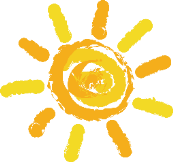 哪些个人取得综合所得需要办理汇算清缴自行申报？
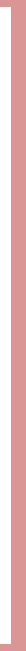 取得综合所得需要办理汇算清缴的情况
(1)在两处或者两处以上取得综合所得，且综合所得年收入额减去专项扣除的余额超过六万元
(2)取得劳务报酬所得，稿酬所得、特许权使用费所得中一项或者多项所得，且综合所得年收入额减去专项扣除的余额超过六万元
(3)纳税年度内预缴税额低于应纳税额的
对符合上述三种情形的纳税人，应当在纳税年度终了后的次年3月1日至6月30日内，依法向汇算清缴地税务机关办理综合所得汇算清缴申报。
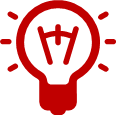 实施条例（征求意见）
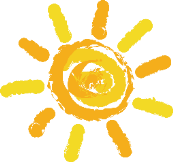 第三十九条 纳税人可以委托扣缴义务人或者其他单位和个人办理汇算清缴。 
第四十一条 纳税人、扣缴义务人应当按照国务院税务主管部门规定的期限，留存与纳税有关的资料备查。
取得综合所得需要
办理汇算清缴的纳税申报
主要情形
纳税期限
（一）从两处以上取得综合所得，且综合所得年收入额减去专项扣除的余额超过6万元的；

（二）取得劳务报酬所得、稿酬所得、特许权使用费所得中一项或者多项，且综合所得年收入额减除专项扣除的余额超过6万元的；

（三）纳税年度内预缴税额低于应纳税额，需要补税的；

（四）纳税人申请退税的。
取得所得的次年三月一日至六月三十日内
纳税地点（依序选择）
任职受雇单位所在地
户籍所在地或者经常居住地主管税务机关
申报内容
《个人所得税纳税申报表》
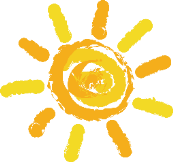 年度汇算清缴
         ——个人办理综合所得汇缴清缴申报应做的准备
准备工作
自2019年1月1日起

纳税人需仔细保留扣缴单位向本人提供的个人所得和已扣缴税款等信息；

要依据税收征管法的有关规定，仔细保管专项附加扣除相关资料凭证，以便税务机关后续开展事后抽查时使用。
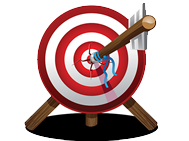 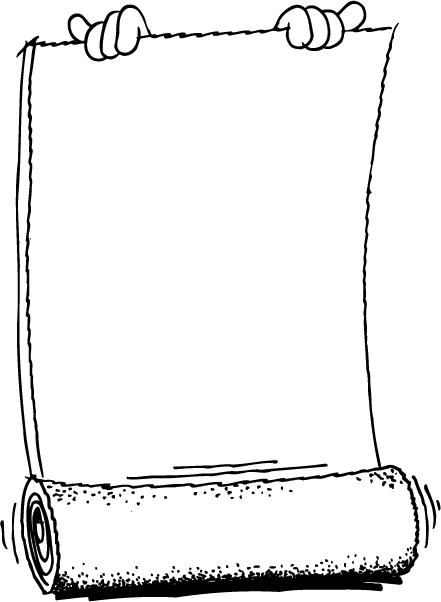 第四部分
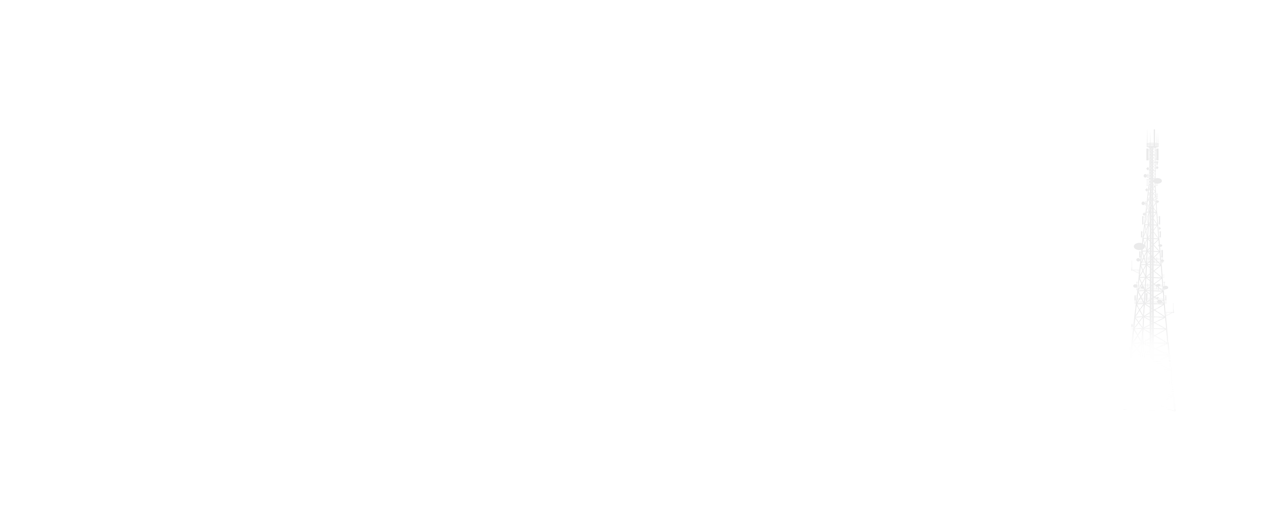 税务机关后续管理
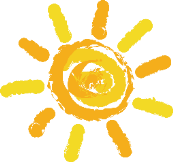 后续管理
信息比对
事后抽查
联合惩戒
根据纳税人在预扣预缴环节享受专项附加扣除的项目、金额制定抽查规则，按一定比例确定事后抽查对象，与第三方涉税信息进行比对。信息比对发现疑点的，逐级推送至主管税务机关进行核实处理。事后抽查发现纳税人报送的专项附加扣除信息不实的，由主管税务机关责令纳税人予以纠正，并通知扣缴义务人；五年内再次发现上述问题的，依法对纳税人予以处罚，并根据情形纳入信用信息系统，按照有关规定实施联合惩戒。
总体考虑
基于诚信申报推定为前提的征管模式
申报信息即可享受，部门协作事后核验、严重失信联合惩戒
确定抽查对象
组织信息核验
逐级推送核实
按照第三方信息的来源层级实施：
国家部委——总局负责实施
省级部门——省级税务局负责实施
省以下层级以此类推
预扣预缴环节，省税务局确定抽查对象为主，总局处理跨省为辅

省局确定名单后，上传总局
逐级推送至：办理专项附加扣除的扣缴单位所在地县（区）级主管税务机关
涉及取得跨区域收入的纳税人，由共同上一级税务机关负责应对或指定应对
具体流程
01 抽取数据
04 结果反馈
法律惩戒
信用惩戒
监管惩戒
分层随机取数
逻辑校验取数
02 比对分析
03 推送应对
指标设置
外部分析指标
内部分析指标
经验分析指标

比对方式
批量比对
人工比对
逐级推送
实地核查
分层随机取数
扣除项数维度取数比例：
预缴环节
即开展
适用税率维度取数权重：
汇缴环节

事后抽查
+风险管理
项目风险维度取数权重：
分层随机取数
外部分析指标
利用公安、民政、住建等部门第三方数据对专项附加扣除采集信息的真实性、准确性进行分析。如通过卫健委父母子女关系数据分析比对子女信息是否真实，通过人民银行征信数据分析比对住房贷款合同是否存在、是否为首套住房贷款等。
内部分析指标
指依照专项附加扣除相关规定，利用内部数据勾稽关系对专项附加扣除采集信息的合规性进行分析。如分析受教育子女年龄是否年满3周岁，住房贷款利息、住房租金是否同时享受，同一个孩子名下扣除标准超过规定定额等。
经验分析指标
指基于日常生活经验或统计规律分析专项附加扣除信息是否符合常规，如纳税人子女教育采集信息中存在年满20周岁仍在就读高中等。
推送应对
推送应对机关核查
税务机关根据第三方共享数据的比对分析结果，将比对不成功的数据进行加工、清洗，并以纳税人为单位进行风险点归集汇总，推送至应对机关进行实地核查。
应对机关确认规则
事后抽查应对机关根据纳税人享受专项附加扣除的扣缴义务人的主管税务机关确定。存在多个主管税务机关的，由上级税务机关指定。
实地核查工作方式
实地核查由税务人员通过联系纳税人任职受雇单位、公安派出所、居民委员会或者村委会等有关单位进行核查。
结果反馈
法律惩戒
按照《中华人民共和国税收征收管理法》及其实施细则等相关规定对纳税人进行处罚。
信用惩戒
按照相关规定调低纳税人的纳税信用等级，并与其它部门实施联合惩戒。
监管惩戒
将纳税人列入事后抽查重点监控名单，提高后续年度事后抽查的概率。（第一年抽查发现虚假的，第二年抽查概率为100%，第三年为50%，第四年为25%，第五年恢复正常概率。）
需要注意的问题
涉税信息保密
各级税务机关应加强纳税人涉税保密信息管理，严格遵守《纳税人涉税保密信息管理暂行办法》规定，依法使用纳税人涉税保密信息。
异议快速处理
税务机关应建立异议处理快速响应机制，妥善处理纳税人在应对过程中提出的异议申请。
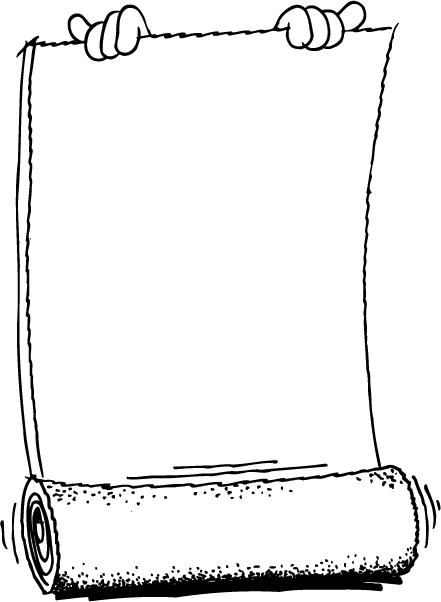 第五部分
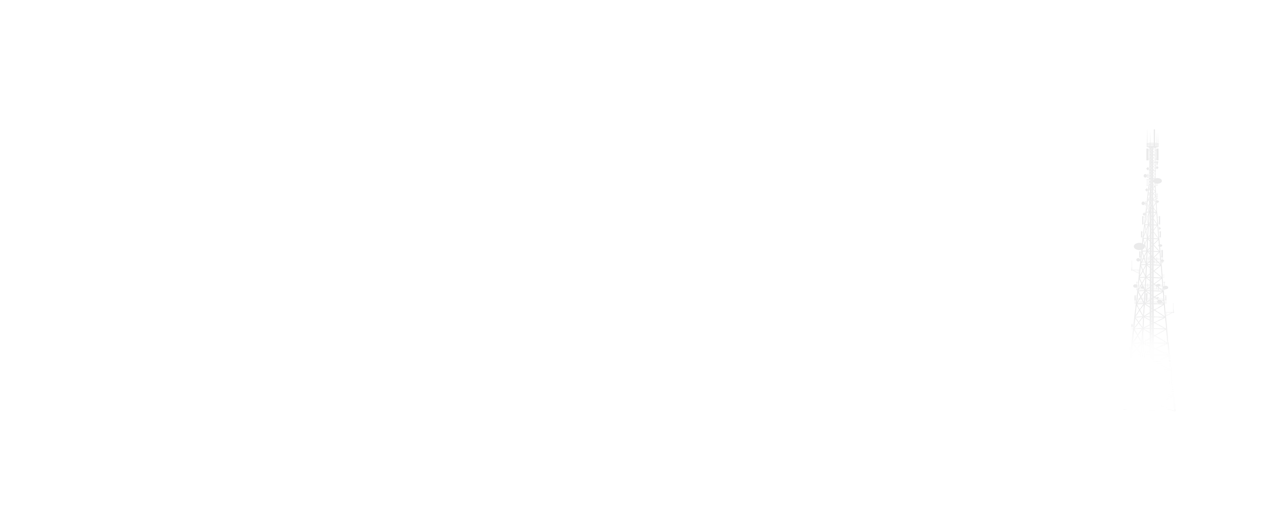 信用管理及相关     纳税服务
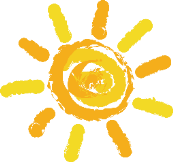 信用管理
税务总局统一建立全国自然人纳税信用库，全面收集记录自然人纳税人的办税遵从、风险提示、行政处罚等情况，以纳税人识别号为基础进行“一人式”归集，为自然人动态信用积分和信用评价管理提供数据支撑。制定自然人纳税信用评价指标和评价标准，明确严重失信行为纳入“灰名单”“黑名单”范围。省税务局每年组织本省自然人纳税人纳税信用评定工作，确定纳税人上一年度的信用评价结果，通过税务网站、手机APP等渠道为纳税人提供纳税信用查询服务。
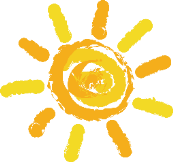 税务机关将提供的服务
克服时间紧、任务重的困难，创造条件、想方设法提供更多、更优的服务，更好地提升扣缴单位和纳税人的办税体验。
核心任务：
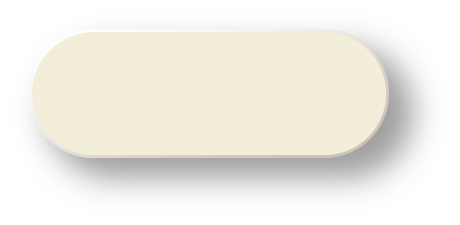 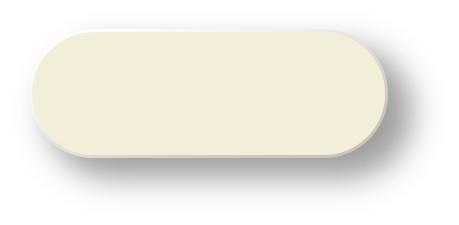 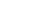 信息化建设
办税渠道
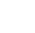 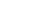 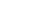 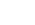 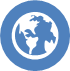 客户端
互联网+
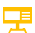 网页端
大数据
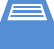 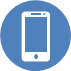 手机端
云计算
需要关注的几个问题
01.财政统计算、统发、统扣问题
02.数据清理问题
03.汇总申报单位问题
04.代开发票问题
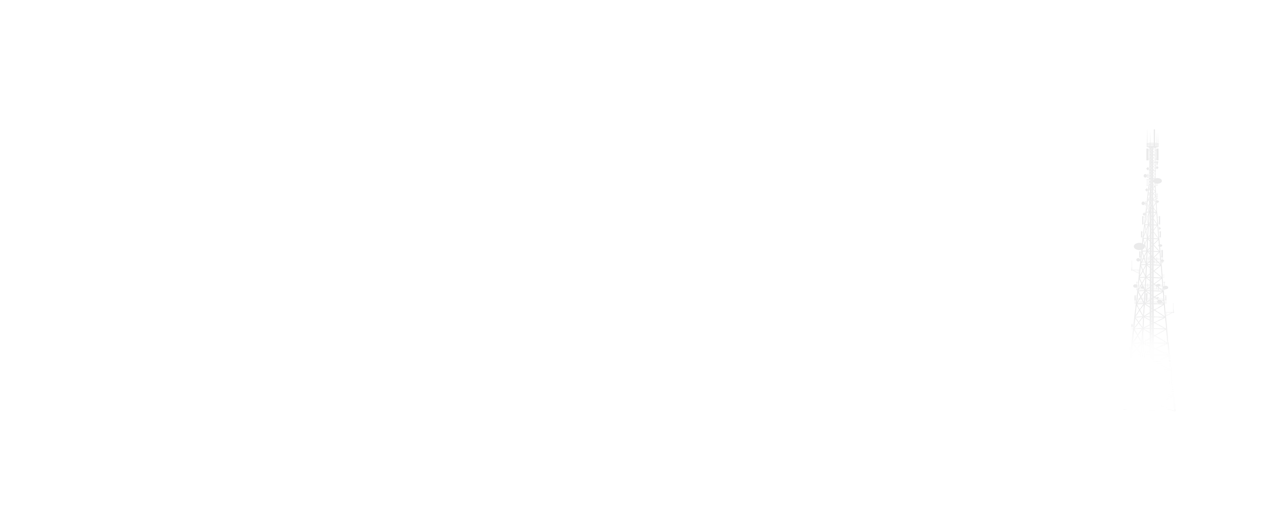 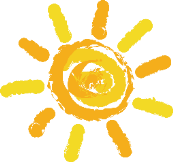 感谢您的耐心倾听